Determining Prices in the Information Technology Age: How Can "Just Prices" Be Achieved for Good?
Mariusz Nitecki 11711554
TABLE OF CONTENTS
1. Introduction
2. Just Prices
2.1 What Are “Just Prices”
2.1.1 The Idea Of Justice In Pricing
2.1.2 “Just Prices” In Recent History
2.2 Economic Viability of “Just Prices”
3. Currently Practiced Pricing Schemes
3.1 Mobile Providers
3.2 Streaming Providers
3.3 Bundling
4. Use of Technology For Price Setting
4.1 Processing Of Personal Data To Determine Fair Prices
4.1.1 Customer Profiling
4.1.1.1 Behavior Data
4.1.1.2 Non-Behavioral Data
4.1.2 Prediction Models
4.2 Use Of Artificial Intelligence
4.3 Data Protection Concerns And Ethics
5. Conclusion
NEW TABLE OF CONTENTS
1. Introduction
2. Just Prices
2.1 What Are “Just Prices”
2.1.1 The Idea Of Justice In Pricing
2.1.2 “Just Prices” In Recent History
2.2 Economic Viability of “Just Prices”
3. Currently Practiced Pricing Schemes
3.1 Mobile Data Providers
3.1.1 Incidental Costs
3.1.2 Overage Charges
3.2 Streaming Service Providers
3.3 Bundling
4. Use of Technology For Price Setting
4.1 Processing Of Personal Data To Determine Fair Prices
4.1.1 Customer Profiling
4.1.1.1 Behavior Data
4.1.1.2 Non-Behavioral Data
4.1.2 Prediction Models
4.2 Use Of Artificial Intelligence
4.3 Data Protection Concerns And Ethics
5. Conclusion
Gantt-Chart
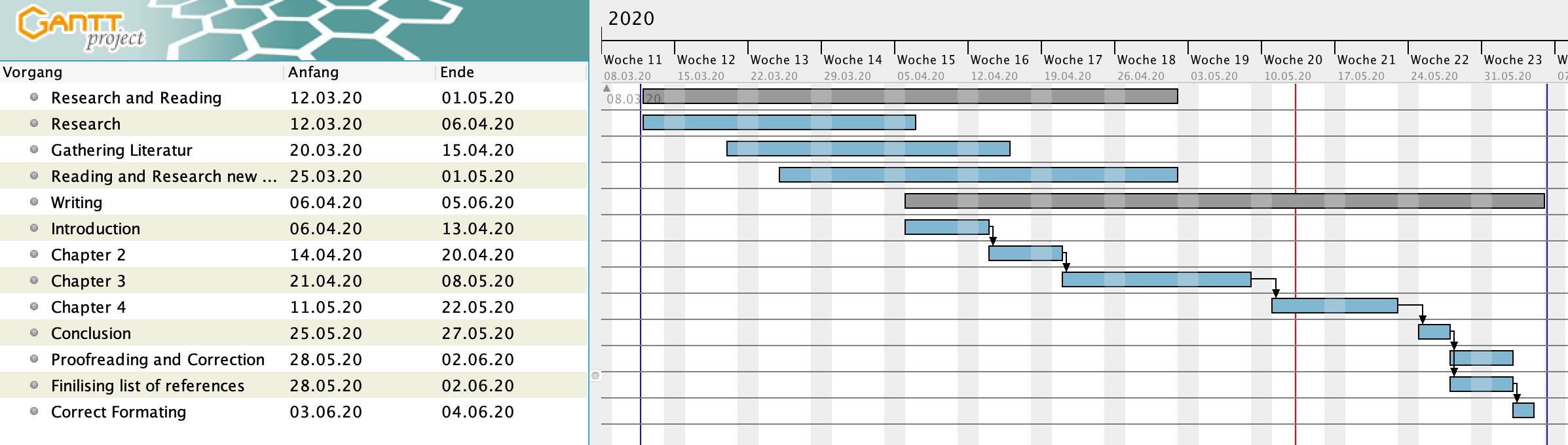